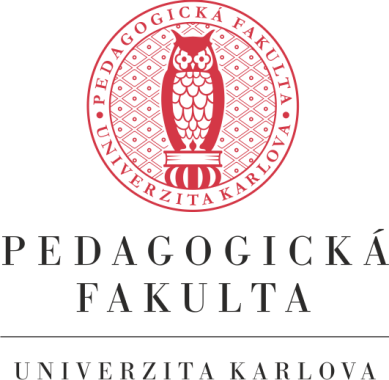 ElektronickáSpisováSlužba
Základní informace
Důležité dokumenty ESS
Opatření rektora č. 60/2018 - Spisový řád UK
	https://www.cuni.cz/UK-9485.html 

Interní fakultní informace
	https://www.pedf.cuni.cz/PEDF-1759.html
ESS – Elektronická spisová služba
Elektronická spisová služba
Elektronická spisová služba (dále jen „ESS“) je informační systém pro výkon spisové služby, který umožňuje evidenci, správu, vyřizování, ukládání a vyřazování dokumentů. ESS musí splňovat požadavky předepsané Zákonem, Vyhláškou, Národním standardem pro elektronické systémy spisové služby (dále NSESSS) a dalšími prováděcími předpisy. ESS je základní evidenční pomůckou pro vedení spisové služby v elektronické podobě.

Primárním cílem elektronické spisové služby je tedy poskytnutí informace o informacích/dokumentech (od přijetí/vytvoření až po skartační řízení).
ESS – Elektronická spisová služba
Aplikace ESS
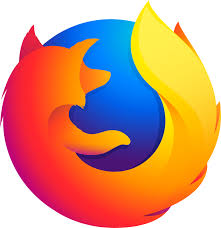 Aplikace ESS se neinstaluje
Uživatelé pracují ve webovém/cloudovém prostředí
Nejvhodnější přistup je pomocí webového prohlížeče:   Mozilla Firefox

Testovací (školící) prostředí
	https://essukskol.is.cuni.cz/ 

Produkční prostředí („ostrá verze“)
	https://essuk.is.cuni.cz/
ESS – Elektronická spisová služba
Přihlášení do aplikace ESS - na pracovišti/interní síti UK
Do aplikace ESS se uživatelé přihlašují pomocí svého loginu CAS
Přihlašovací obrazovka se vyvolá automaticky po zadání webové adresy produkčního/testovacího prostředí
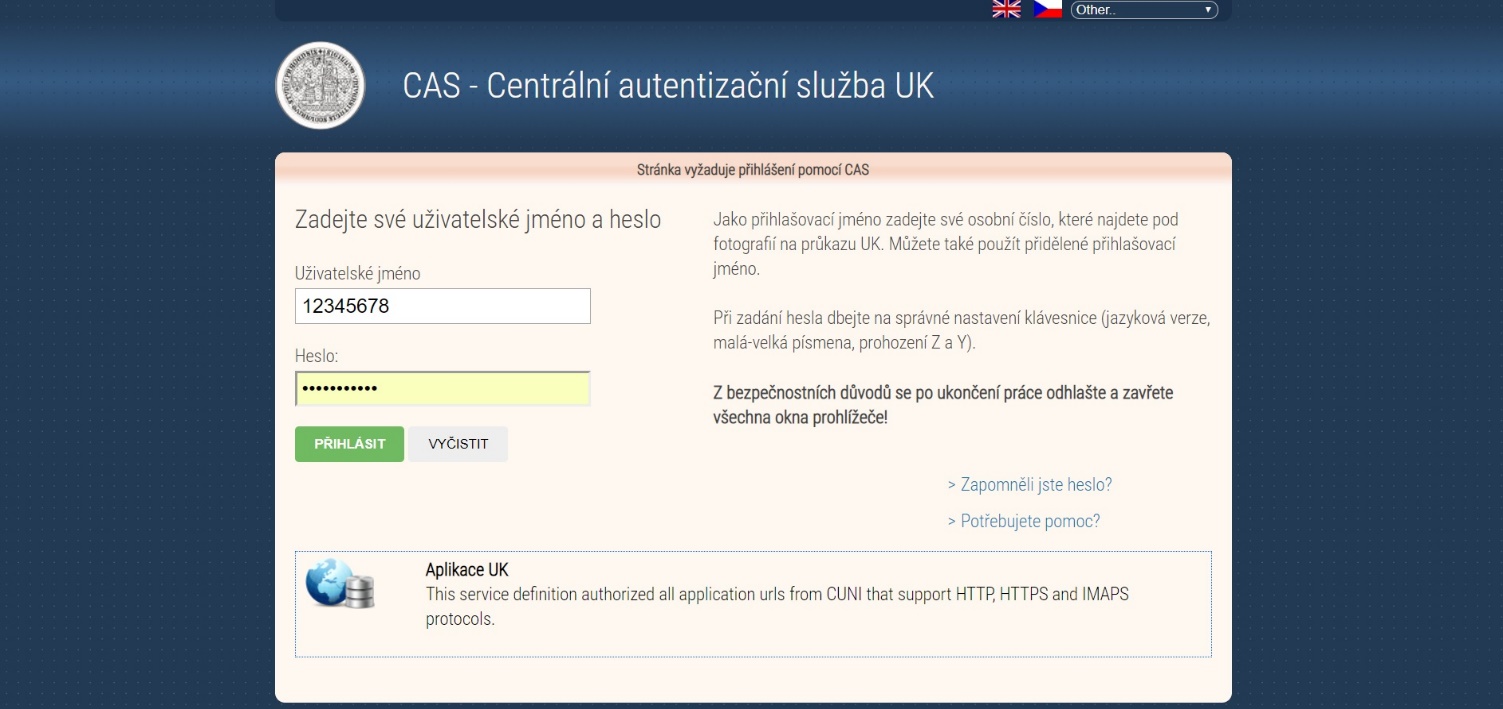 ESS – Elektronická spisová služba
Přihlášení do aplikace ESS - mimo pracoviště UK
Aplikace je chráněna pro přístup mimo pracoviště/interní sítě UK
Pro přístup do aplikace je v těchto případech nutné se před vstupem přihlásit do interní sítě UK pomocí připojení VPN
Pro přístup i instalaci VPN připravilo oddělení SIT návod:
	https://pozadavky.pedf.cuni.cz/cloud-a-sitove-sluzby/univerzitni-vpn/

Dále uživatelé postupují dle předchozího kroku
ESS – Elektronická spisová služba
Druhy dokumentů v ESS
Analogové fyzické (dle zákona je scan/el. dokument pouze kopie)
Uživatel je povinen si org. analogový dokument na podatelně PedF vždy vyzvednout!

Elektronické (dle zákona je dokument vždy originál i v případě kopie):
Datová zpráva
Interní (celouniverzitní)
Email (pokud to předmět komunikace vyžaduje)
ESS – Elektronická spisová služba
Jaké příchozí analogové (fyzické) dokumenty podatelna PedF v ESS EVIDUJE
„obyčejné“ (některé) a doporučené (všechny) zásilky s uvedenou institucí Pedagogické fakulty na prvním místě:
Pedagogická fakultaKatedra psychologieMagdalény Rettigové 4116 39  PRAHA 1
Univerzita Karlova, Pedagogická fakultaprof. Jan Novák, CSc.Magdalény Rettigové 4116 39  PRAHA 1
ESS – Elektronická spisová služba
Jaké příchozí analogové (fyzické) dokumenty podatelna PedF v ESS NEEVIDUJE - I.
„obyčejné“ zásilky s uvedeným jménem osoby na prvním místě:
prof. Jan Novák, CSc.Univerzita Karlova, Pedagogická fakultaMagdalény Rettigové 4116 39  PRAHA 1
V těchto případech má uživatel (příjemce) povinnost zhodnotit, zdali korespondence podléhá evidenci dle spisového řádu UK/PedF a předat případně dokument zpět podatelně PedF k elektronické evidenci!
ESS – Elektronická spisová služba
Jaké příchozí analogové (fyzické) dokumenty podatelna PedF v ESS NEEVIDUJE - II.
„balíky“ (evidence oproti podpisu v knize)
Informační letáky, katalogy, brožury, pozvánky apod.
Interní poštu (fakultní)
Interní elektronickou poštu (celouniverzitní)– vyřizuje se skrze ESS ale nikoliv podatelnou PedF
Studentské práce (úkoly, eseje, seminární práce, diplomové práce – evidence platí v případě, že si student vyžádá zaevidování potvrzení,   nebo odešle doporučeně poštou)
ESS – Elektronická spisová služba
Jaké příchozí analogové (fyzické) dokumenty podatelna PedF v ESS plnohodnotně NEEVIDUJE
doporučené zásilky s uvedeným jménem osoby na prvním místě:
prof. Jan Novák, CSc.Univerzita Karlova, Pedagogická fakultaMagdalény Rettigové 4116 39  PRAHA 1
Dokumenty, které na obálce obsahují text/upozornění:
	Neotvírat
	Podléhá utajení
V těchto případech se evidují pouze údaje uvedené na obálce, nikoliv obsah zásilky a dokument je v ESS označen: dopis na jméno
Uživatel (příjemce) má následně povinnost zhodnotit, zdali korespondence podléhá evidenci dle spisového řádu UK/PedF a předat případně dokument zpět podatelně PedF k elektronické evidenci!
ESS – Elektronická spisová služba
Interní pošta (fakultní), která podléhá evidenci v ESS ze stran spisových uzlů
Žádosti o HPP (eviduje pracovník spisového uzlu pomocí ESS)
Zápisy z porad (eviduje pracovník spisového uzlu pomocí ESS + ukládá finální verzi zápisu do ESS i na stránkách katedry/fakulty)
Faktury, které neprošly skrze podatelnu (nemají své vlastní číslo jednací – pracovník spisového uzlu má povinnost předat dokument na podatelnu, pokud možno nesešívat)
ESS – Elektronická spisová služba
Při vyřizování agendy ESS NEOPOMENOUT
„skartaci/dlouhodobou archivaci“ dokumentů s číslem jednacím (příchozí/odchozí) lze provádět pouze dle Opatření rektora č. 60/2018 - Spisový řád UK (https://www.cuni.cz/UK-9485.html), a to za asistence fakultního koordinátora/zaměstnanců RUK ESS Archiv

Uvádět číslo střediska/účtu, ze kterého je hrazeno odeslání

Vlastní evidence pošty na pracovišti mimo ESS odpadá, ba co víc je přímo NEŽÁDOUCÍ !!

V případě odesílání pošty do zahraničí, uvádět název státu (včetně Slovenské republiky)
ESS – Elektronická spisová služba
Druhy podatelen PedF
Hlavní podatelna
Pro většinu celofakultní příchozí/odchozí pošty

Podatelna děkanátu
Primárně pro oddělení kanceláře děkana/tajemnice
Fakultní komunikaci skrze datové schránky
Dokumenty podléhající podpisu pana děkana/paní tajemnice
ESS – Elektronická spisová služba
Důležité kontakty
Operativní dotazy (podatelna):
Bc. Jolana Svobodová
E-mail: jolana.svobodova@pedf.cuni.cz 
Telefon: 221 900 128
Linka: 128
	
Systémové žádosti/dotazy (koordinátor)
Igor Červený
E-mail: igor.cerveny@pedf.cuni.cz 
Telefon: 221 900 353
Linka: 353
ESS – Elektronická spisová služba